Generation Deliverability
PLWG
February 17, 2016
How we got here
Focus on economics
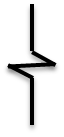 Scope narrowed to peak Load
Worth pursuing now?
Two conceptual economic planning criteria additions
Consider reduced generation investment needs due to relieving transmission bottlenecks that constrain generation at peak [may need PUCT rules changes]
In addition to the production cost savings of a project
Need to develop a metric such as the Cost Of New Entry as the appropriate societal cost benefit
May need to discount for plants closer to retirement
Consider probability-weighted production cost savings for different load profiles [could be implemented without PUCT rules changes]
In the Brattle Group’s 2013 review of the ERCOT LTSA and economic planning processes they noted that “SPP’s Metrics Task Force recently suggested that SPP’s production simulations should be developed and tested for load profiles that represent 90/10 and 10/90 peak load conditions— rather than just for base case simulations (reflecting 50/50 peak load conditions)...”
3
Is there an existing problem?
ERCOT developed tool to find generation deliverability problems in a powerflow case
Tool ran on EC, WFW, NNC, and SSC 2015 cases from the 2014 RTP
Tool identified 25 unique transmission constraints that could lead to generation deliverability problems
Of those 25 Unique Transmission constraints:
15 did not have any real-time congestion in 2015
10 had real-time congestion in 2015
The table on the next slide shows the constraints
Congestion in 2015
Conclusions after two years of work
Generation getaway issues could be more appropriately accounted for with a change in the economic planning criteria
However, this change will require Protocol, Planning Guide and likely PUCT rules changes
At this time there is not a significant generation getaway issue in ERCOT so it may not be worth pursuing
In the future this could change